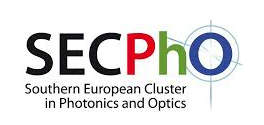 Enlaces intra-satélite de alta velocidad sobre fibra óptica plástica
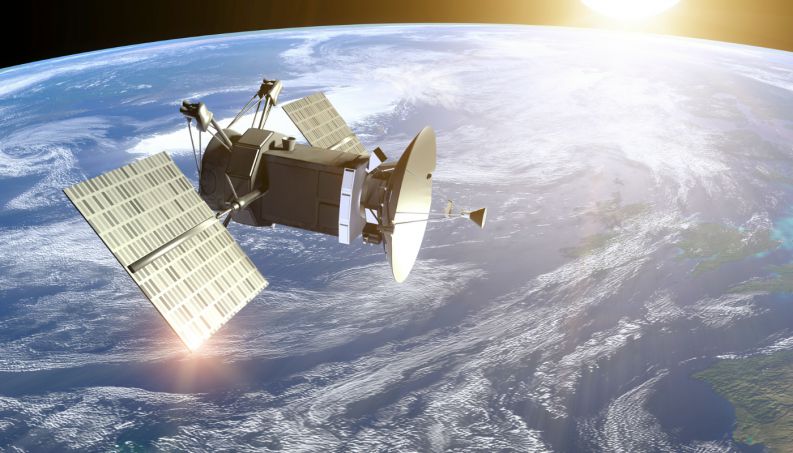 Por qué una solución Ethernet óptica cualificada?
Motivos principales
Aislamiento galvánico
Corrientes de retorno
Saltos de voltaje entre módulos
EMI
EMI en zonas críticas (aumenta eficiencia radio de las antenas)
EMS
EMS en entornos muy ruidosos (tormentas solares, ruido magnético…)
Cualificación aeroespacial
Fiabilidad, tiempo de vida
Ethernet es la tecnología a la que convergen todos los mercados
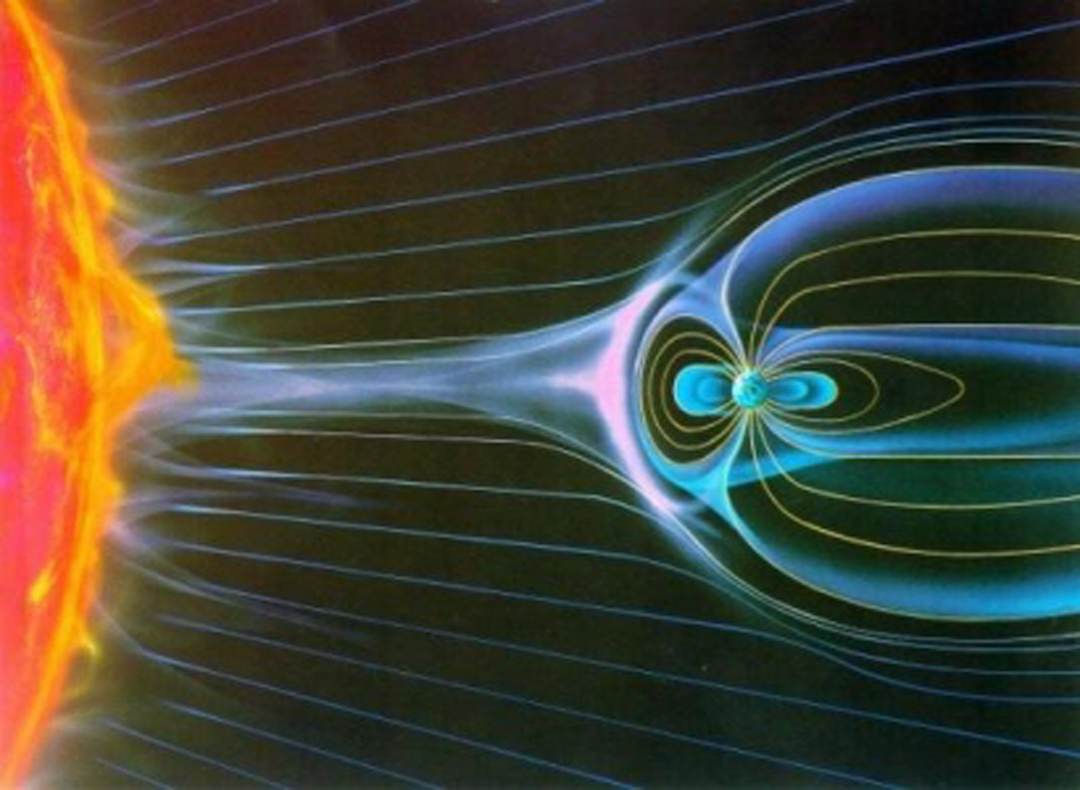 2
Por qué una solución Ethernet óptica cualificada?
Otros motivos
Coste
Peso
Robustez mecánica
Solución estandarizada IEEE 802.3bv
Fácil integración
Permite enlaces redundantes con diferentes tecnologías
Esta tecnología habilita mayores velocidades en el futuro ( x00 Gbps )
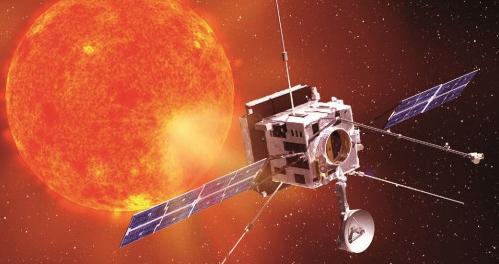 3
Actuador
Actuador
Sensor
Sensor
Sensor
Sensor
Sensor
Actuador
Ethernet, la red del futuro
Sensor
Sensor
Actuador
Actuador
Switch
Switch
Switch
Switch
Actuador
Sensor
GEPOF = Gigabit Ethernet Over POF
Actuador
Sensor
Sensor
Sensor
Sensor
Actuador
CONTROLADOR
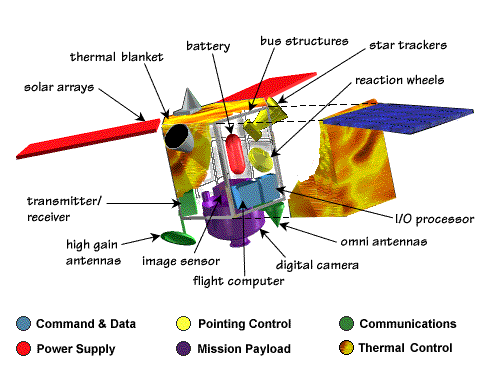 4
Harness y el proceso de ensamblado
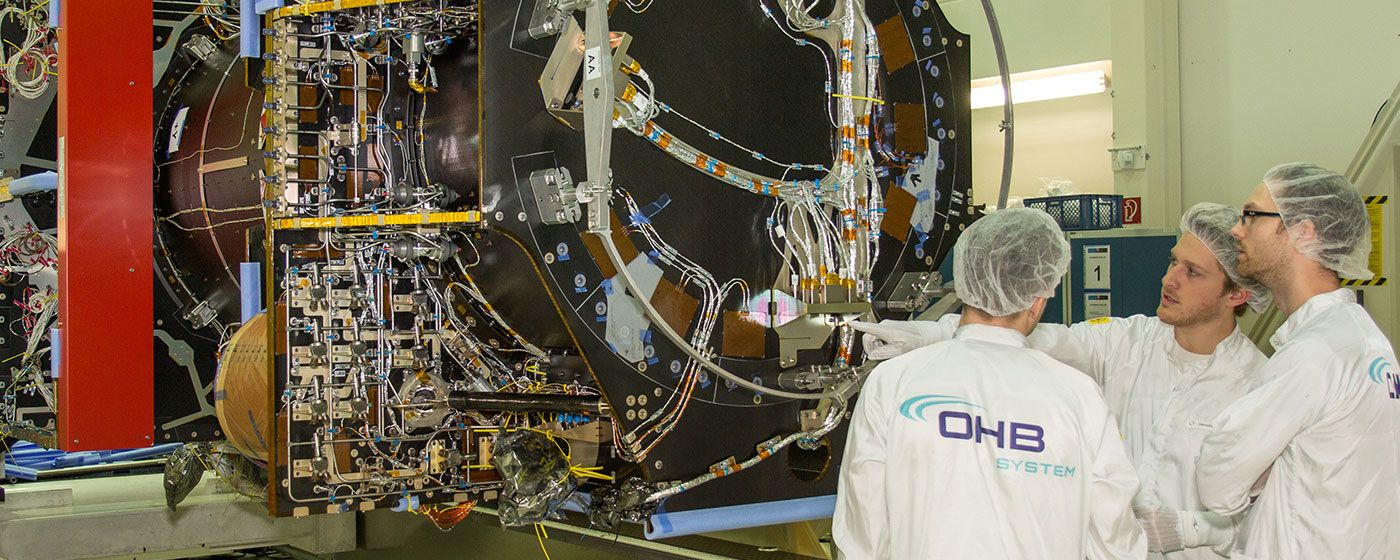 Integración del POF en el mismo proceso que el cableado eléctrico:

Robustez mecánica
Radio de curvatura
Requerimientos de limpieza
Plegado dinámico
5
GEPOF: Estandarización
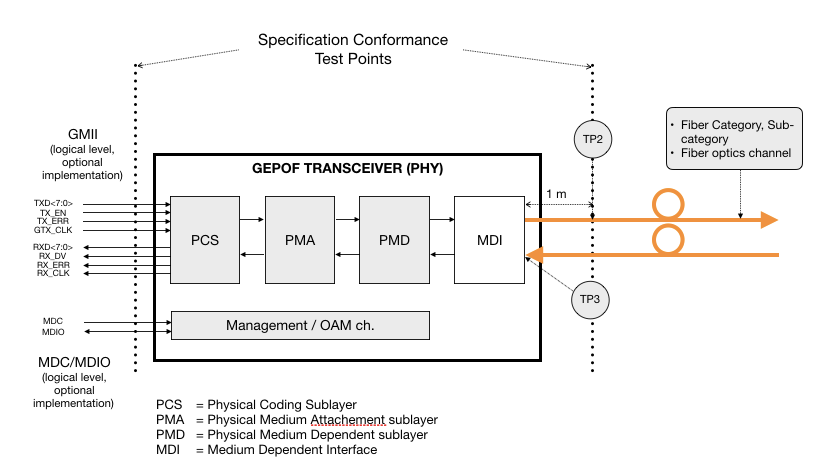 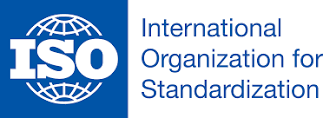 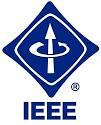 Wake-up & sleep
Interfaces
Conformidad
Interoperabilidad
Harness
Conectores PCB
Small form factor
Tipo MOST-150
Conectores de cable
Conectores en línea
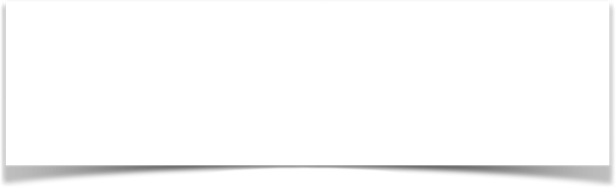 1 Gbps
15 m con hasta 4 conectores en línea
40 m
Cualificado: POF y fuente de luz
1000BASE-RH
Definición del PHY
PCS, PMA & PMD
Rendimiento óptico
6
GEPOF: Implementación y particionado
Puntos de test 
de conformidad 
(PHY completo)
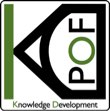 KD1053
(IC QFN56, 7x7mm)
Conector óptico en placa
Wake-up / Sleep
SD
PMD
MDI
TP2
xMII
PCS
PMA
Driver
LED
TX Optics
SGMII
Mechanics
Duplex SI-POF
Implementation    dependent
RGMII
RX Optics
TIA
PD
TP3
MDC/MDIO
Extended Management /
OAM ch.
IRQ
CFG / STATUS  IOs
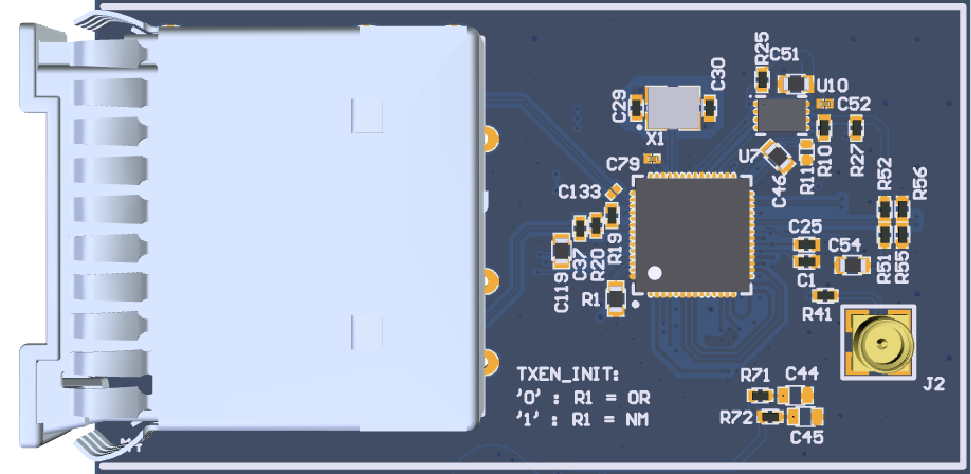 7
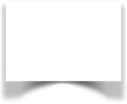 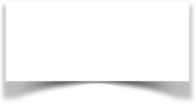 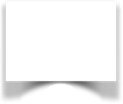 Cableado harness
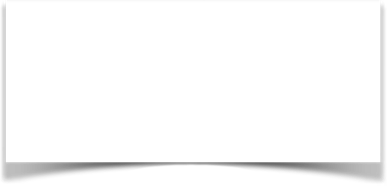 FOT (PMD, MDI)
PCS/PMA
Disponibles 
kit de evaluación y placas (switch, MC)
Componentes GEPOF de la solución completa
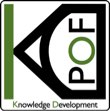 …
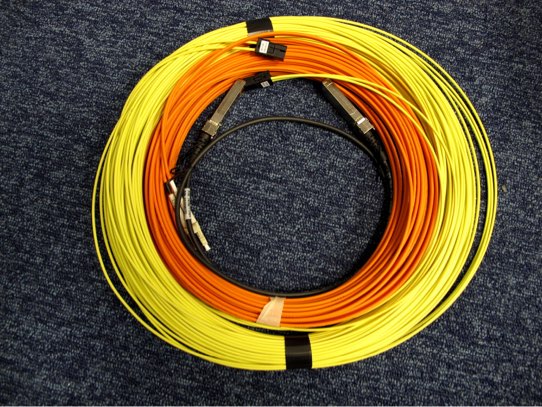 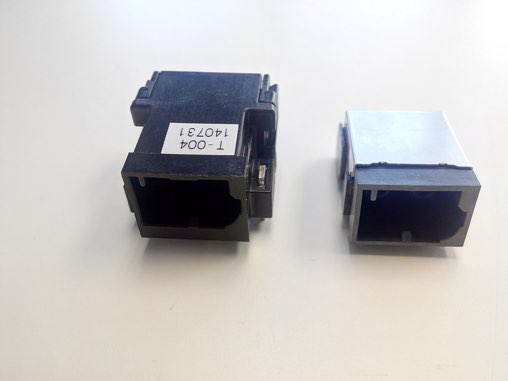 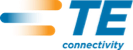 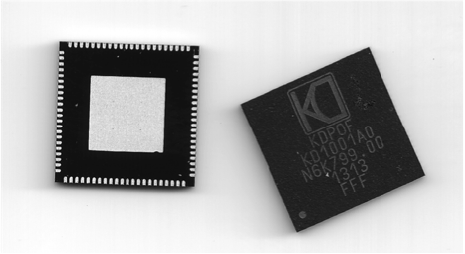 ECU 1
PCS/PMA
KDPOF 1053
Conector de placa (FOT)
Conector de cable
Cable POF
Conector en línea
8
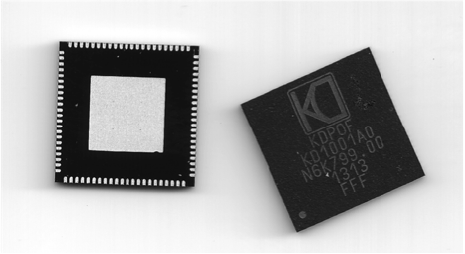 Características del PHY
Modos 1 Gbps y 100 Mbps
Especificado para fibra óptica de plástico multi-modo con características del canal según lo especificado en IEEE Std 802.3bvTM-2017 Clause 115.
Soporta OAM, Wake-up & Sleep, generación de IRQ
PTP and Sync-E
Ecualizadores digitales adaptativos no lineales completamente integrados
BER < 10-12
Muy baja latencia (6.2 μs @ 1 Gbps; 1.4 μs @ 100 Mbps (RGMII local – RGMII remoto))
Muy bajo jitter (6 ns RMS @ 1 Gbps; 13 ns RMS @ 100 Mbps)
Tiempo de link reducido (65 ms @ 1 Gbps; 7 ms @ 100 Mbps)
Baja potencia
9
Multi POF connector concept
5 puertos GEPOF
1 GEPOF+12 eléctricos
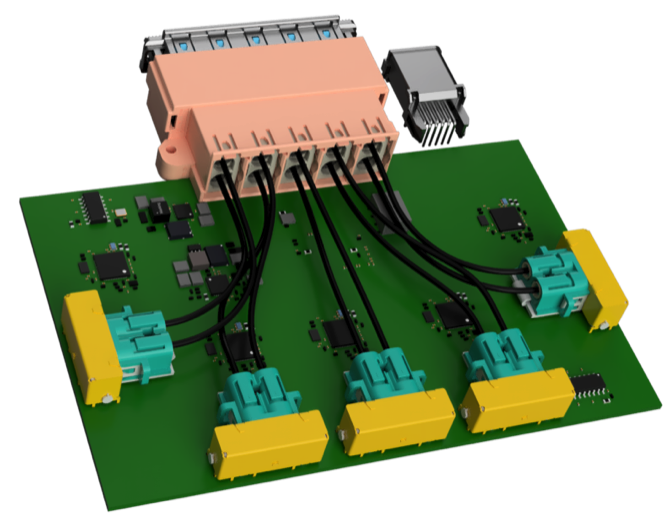 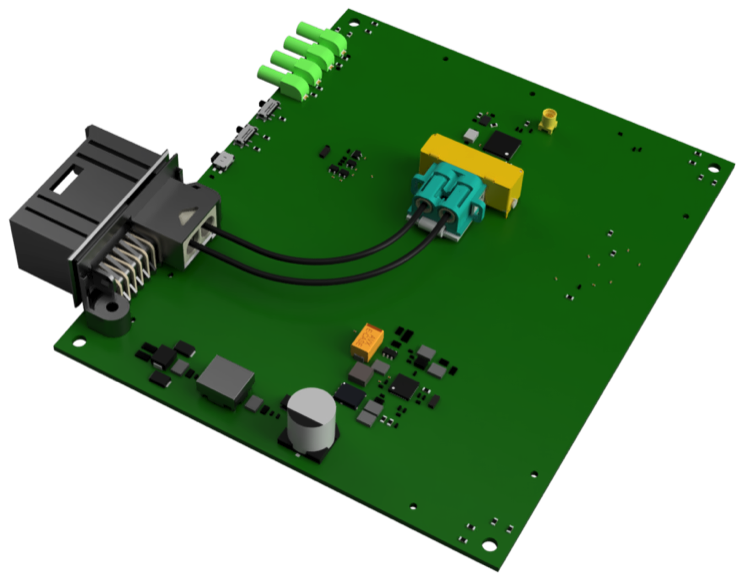 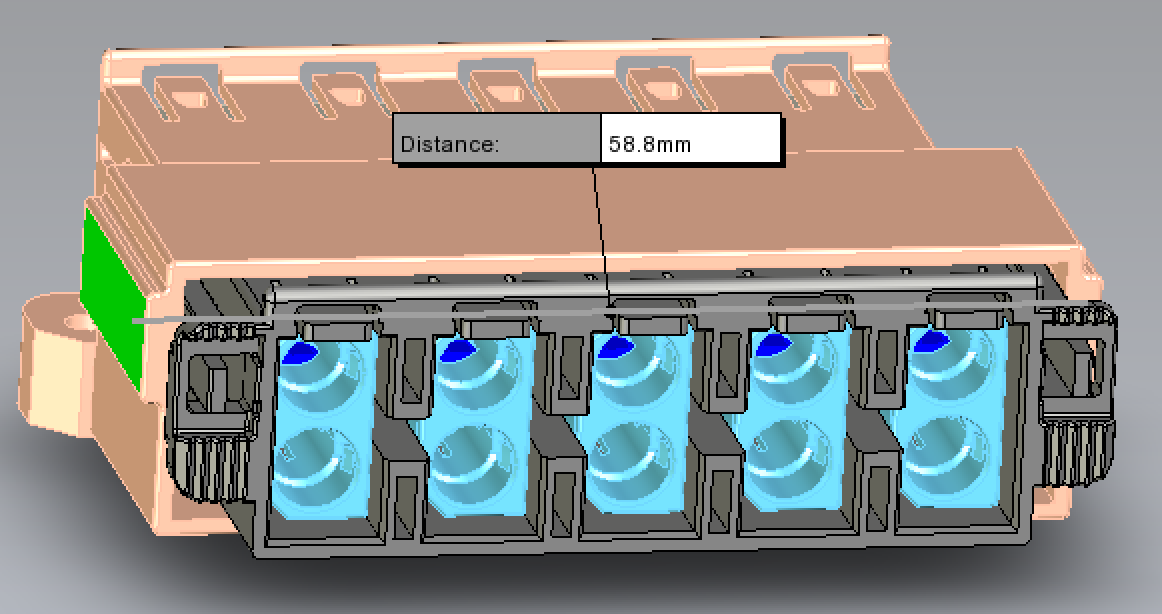 Libertad de posicionamiento en cualquier lugar de la placa PCB
10
GEPOF: El diseño de referencia
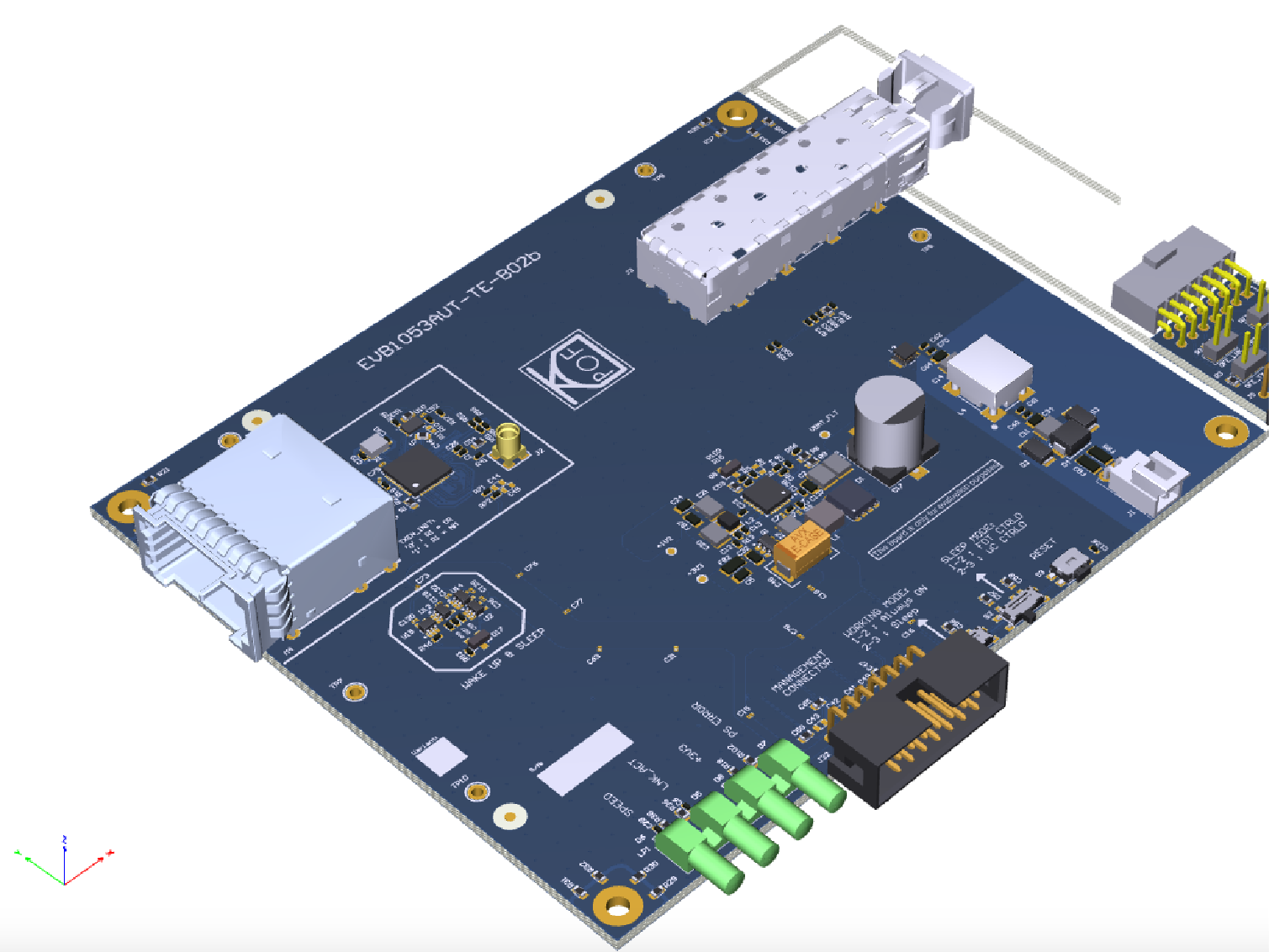 Objetivos:
Ser una guía para el diseñador sobre cómo integrar el PHY
Resolver la elección de componentes (relojes, PMIC, Cs, Rs, Ls, filtros)
Resolver la red de distribución de alimentaciones (desacoplos, filtrado, estabilidad)
Resolver la integridad de la señal
Recomendar un stack-up para el PCB y un layout
Demostrar la funcionalidad (por ejemplo, WU/Sleep)
Ser un vehículo de evaluación de la tecnología
Operar en todo el rango de temperatura
Soportar las condiciones de operación de las baterías
Ser compatible EMC incluso sin caja metálica
SFP I/F
(SGMII, 1000Base-X)
PS filters and
protections
PHY
Power 
management
SyncE
Battery
Wake-up &
Sleep
Config
Management I/F
Indicators
11
Nuevo concepto: todos los componentes en uno
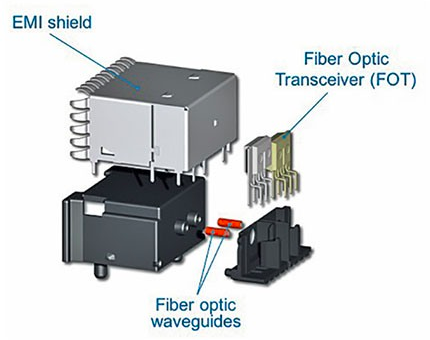 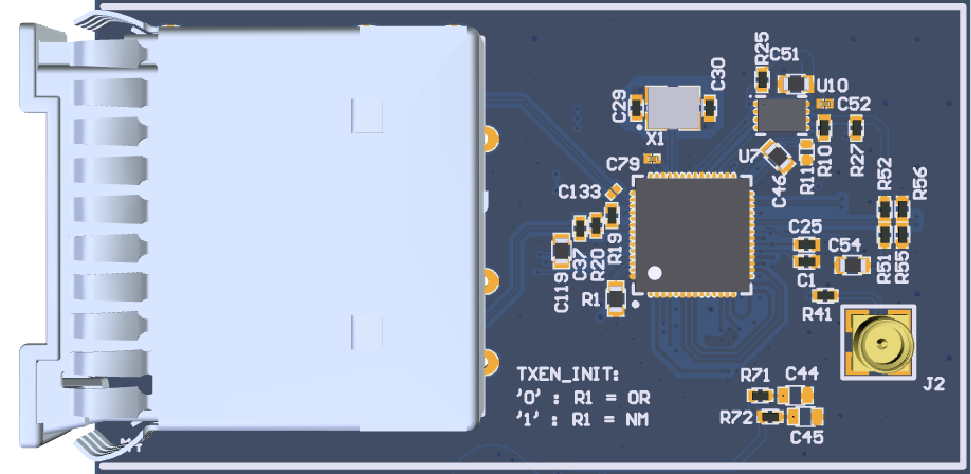 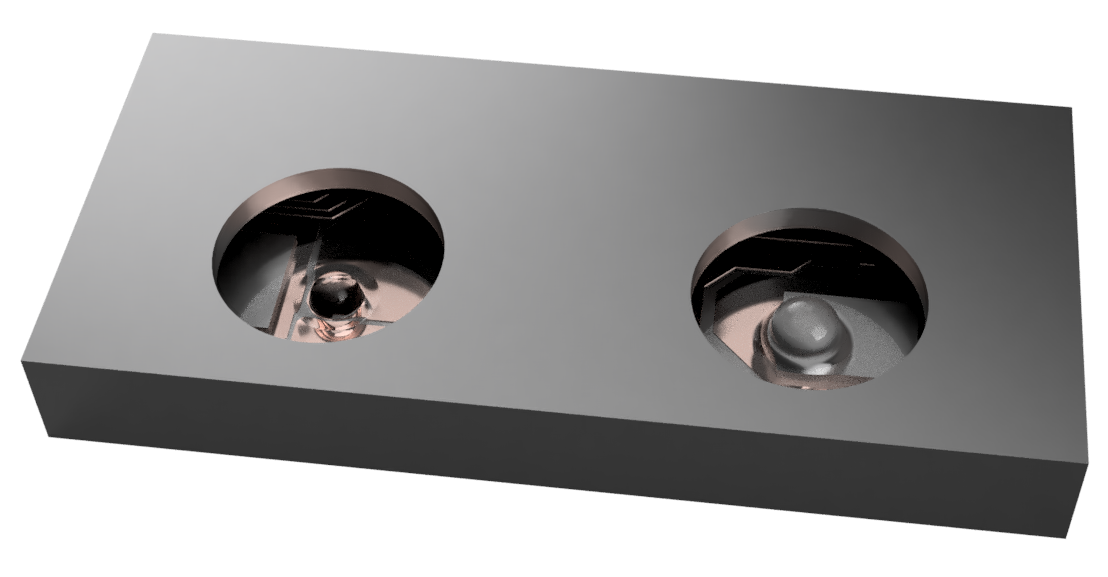 Integra PHY, FOT Tx & Rx en un único componente
12
Desarrollo del Multigiga: objetivos
Fuente de luz: VCSEL 850 nm
Velocidades
2.5  / 5  / 10  / 12.5  Gbps
Fibra:
Fibra de cristal multi-modo de índice gradual
Fibra POF multi-modo de índice gradual 
Power
Less than 2W (bidir) per PHY port @ 10 Gbps
13
Planificación del desarrollo del Multigiga (Ethernet PHY)
2018
2019
2020
2021
2022
2023
2024
IEEE 802.3standardization
IEEE 802.3CFI
ISOstandardization
Part 4
ISOstandardization
Part 3
ISOstandardization
Part5
Technology
development
Technology
feasibility
Product
qualification
Product
development
SOP
Lab demo
available
Fully functional
proto available
Prototype
available
14